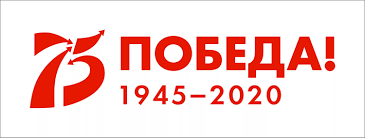 «День Победы»
Подготовила: 
Дударева Ольга Николаевна ,
воспитатель старшей группы 

          2020год, пос Санболи
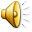 В 2020 году наша страна   празднует 75-летие Победы над фашисткой Германией. 
   Ценою многих жизней нам досталась эта победа
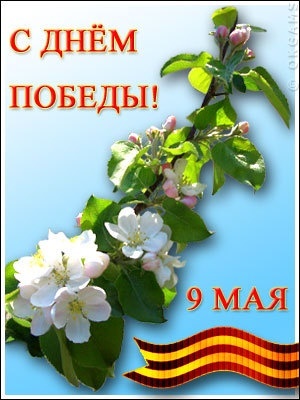 В этот день во всех городах проходят военные парады. Возлагаются цветы к памятникам защитников нашей Родины, к могиле Неизвестного Солдата.
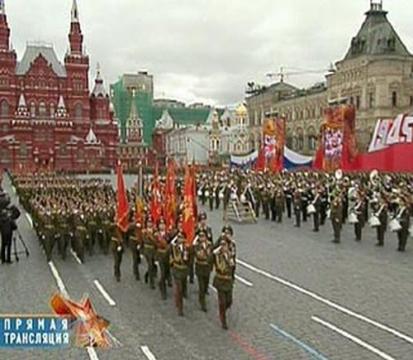 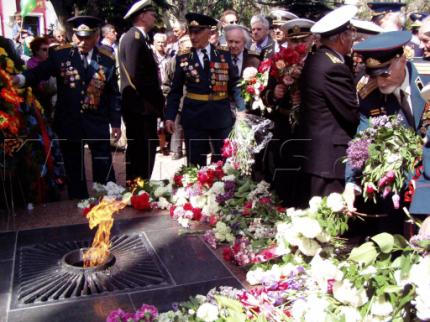 Что это была за война, какой ценой досталась победа нашему народу?Почему у ветеранов ВОВ слезы на глазах?
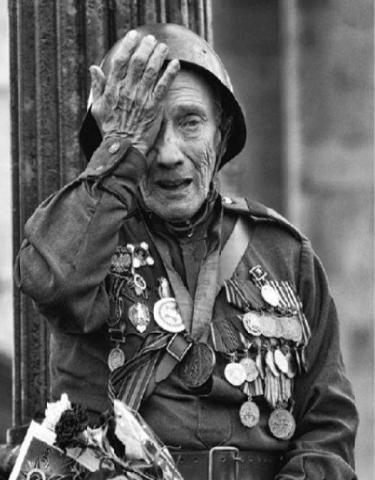 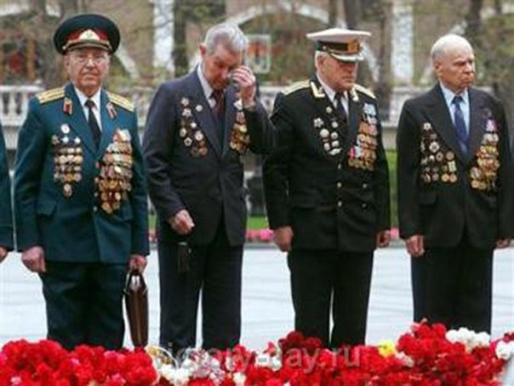 До войны все люди жили мирно, дружно, как мы с вами. Никто и не думал, что на нашу страну нападёт враг. Далёкое июньское утро 1941 года было спокойным. Но внезапно мирную жизнь нарушили взрывы снарядов. Это немецкие захватчики напали на нашу страну, началась ВОВ.
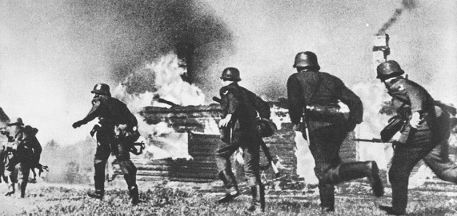 Всех мужчин, которые могли держать оружие, призвали на войну,                 чтобы защитить нашу землю от фашистов.
На войне воевали не только мужчины, но и женщины.
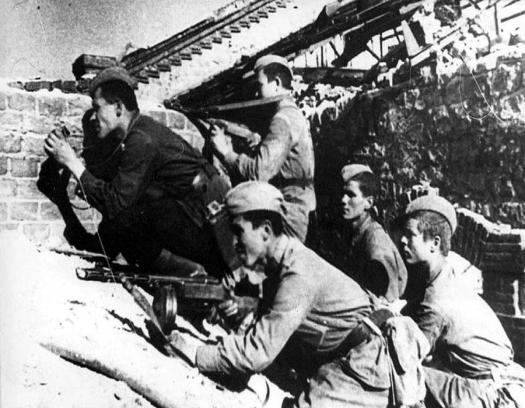 За подвиги на фронте и в тылу, героев награждали медалями и орденами.
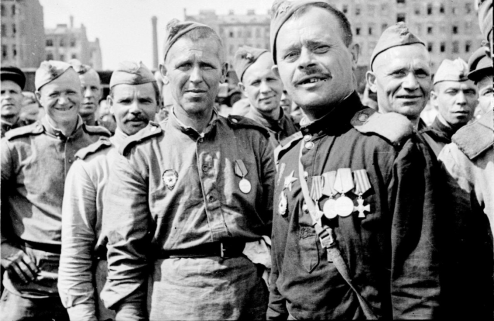 Долгих 4 года длилась Великая Отечественная война. За это время погибло очень много солдат и мирных жителей.
И вот наступил этот долгожданный день – 9 мая 1945 года. В этот день закончилась война.
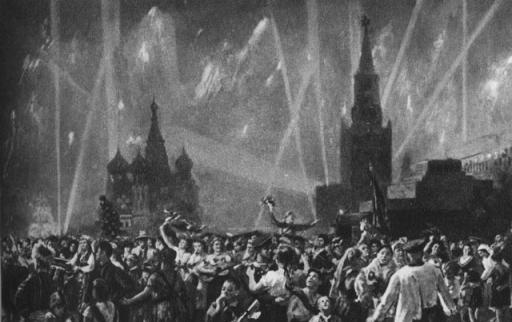 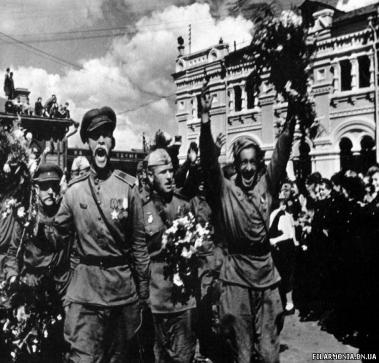 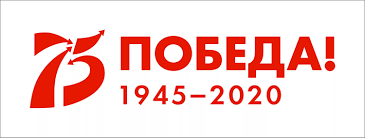 День Победы
День Победы 9 Мая –
Праздник мира в стране и весны.
В этот день мы солдат вспоминаем,
Не вернувшихся в семьи с войны.
В этот праздник мы чествуем дедов,
Защитивших родную страну,
Подаривших  народам  Победу
И вернувшим нам Мир и Весну!
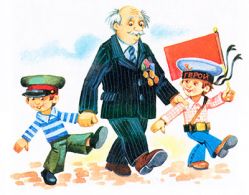 День Победы  в МБДОУ № 41 пос. Санболи – наша святая традиция
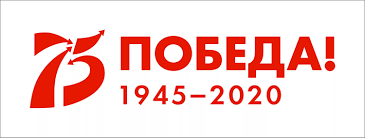 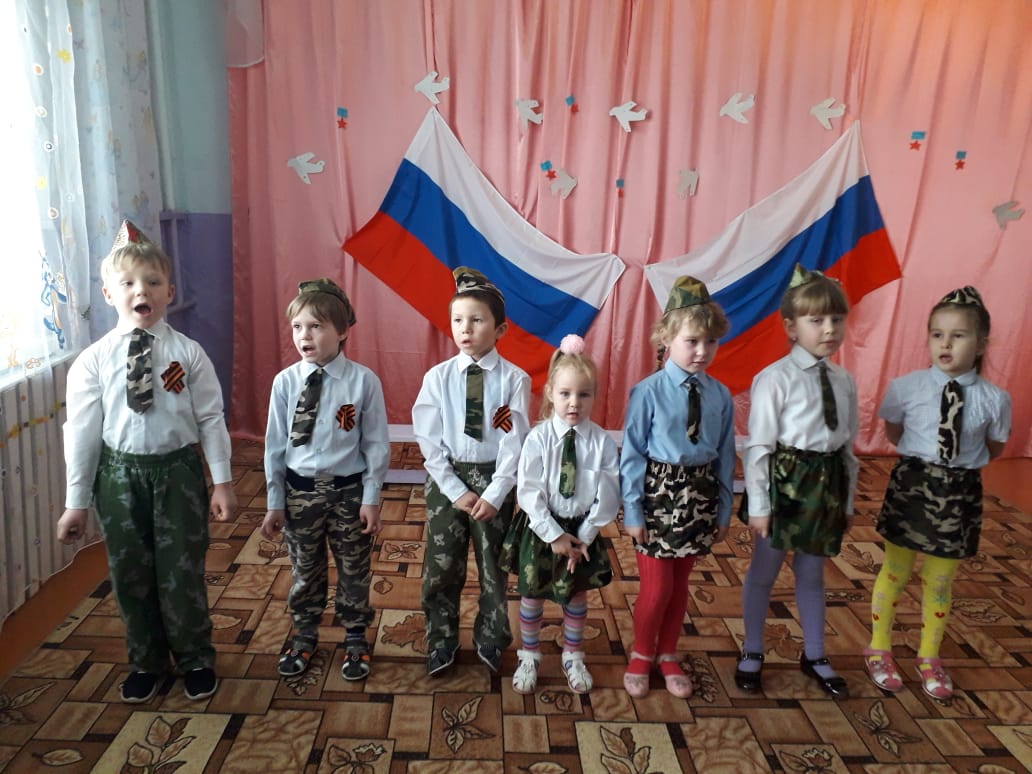 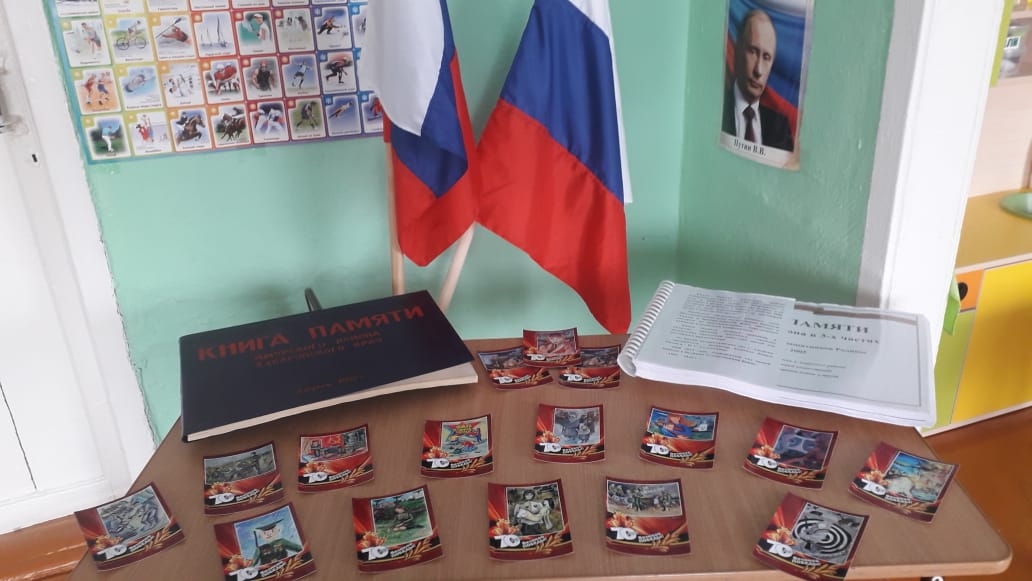 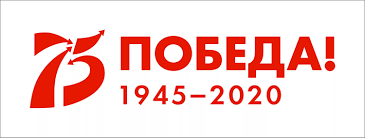 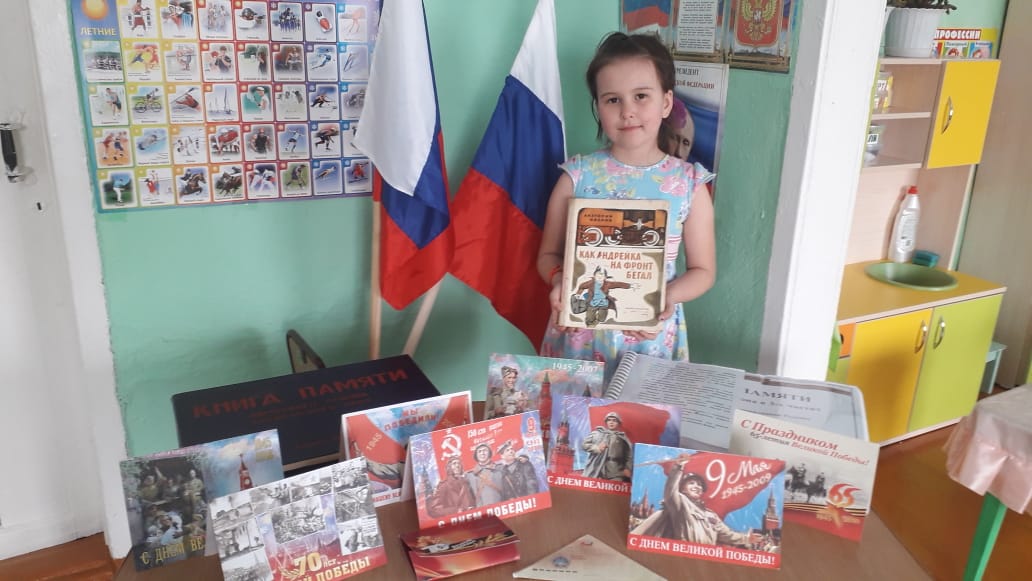 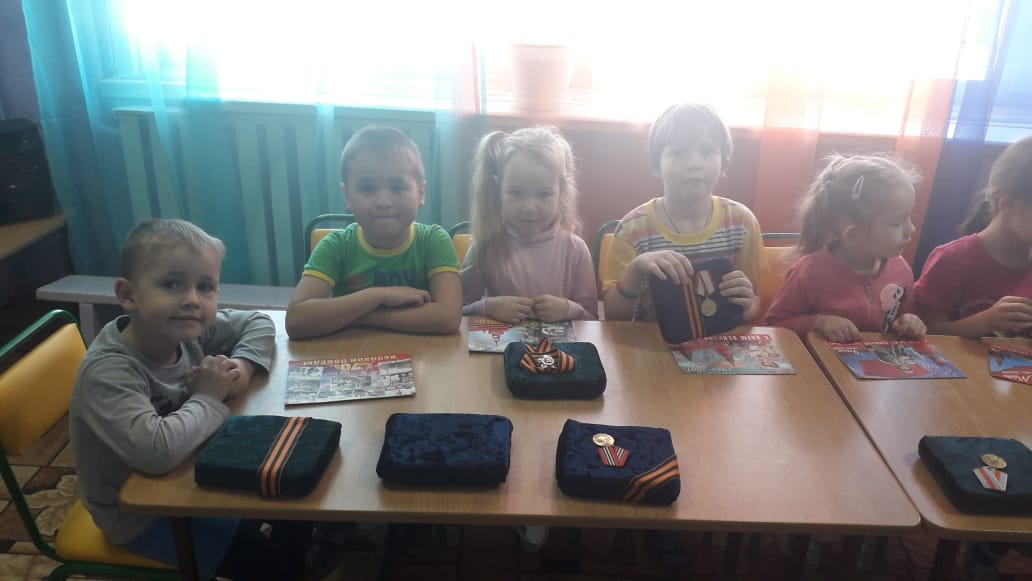 Предварительная работа: «Рассматривание и чтение книг о войне»
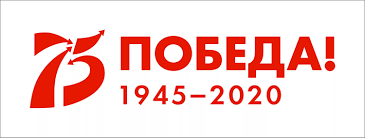 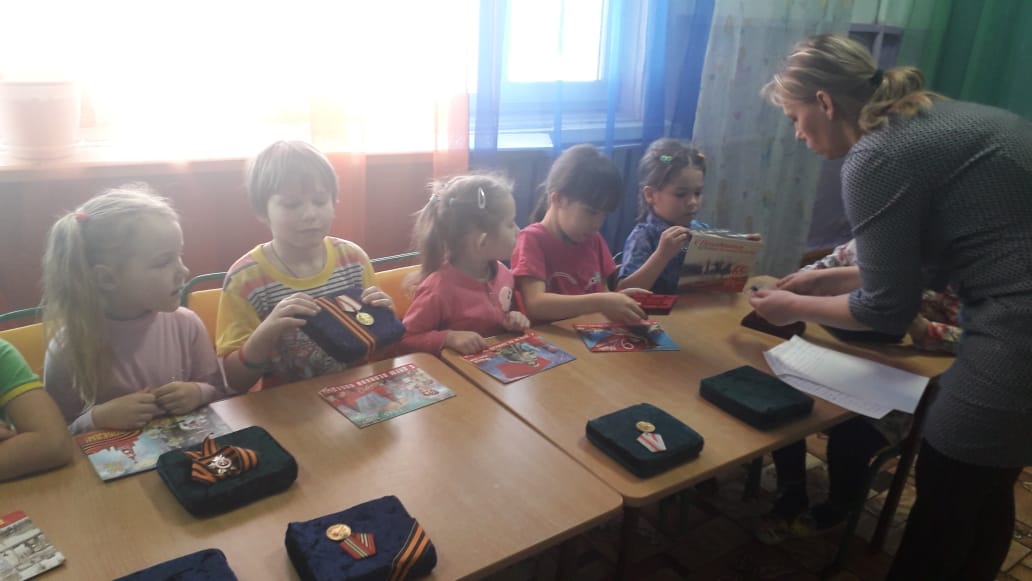 Подготовка  к  созданию мини-музея:   МУЗЕЙ ПАМЯТИ И СЛАВЫ
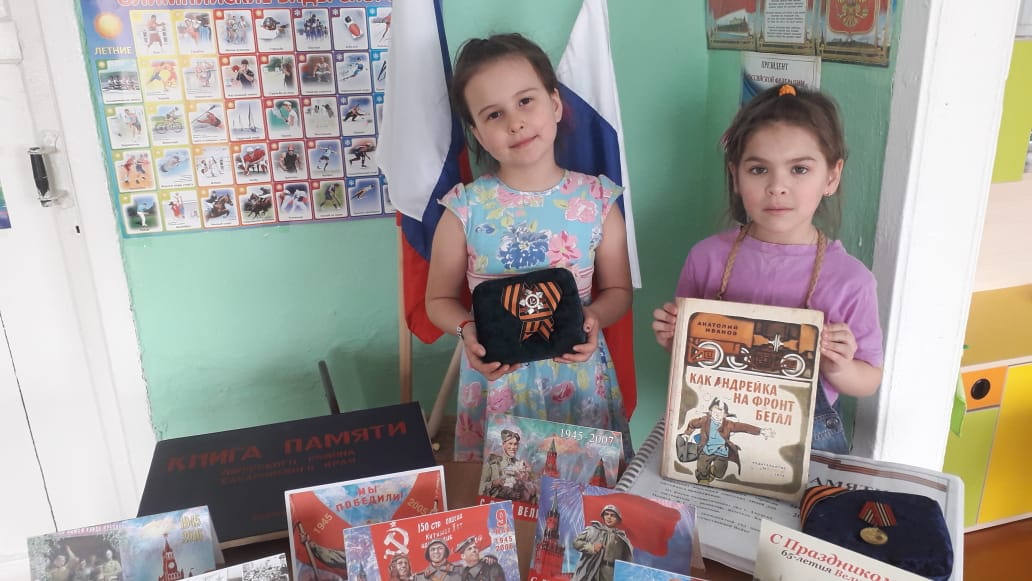 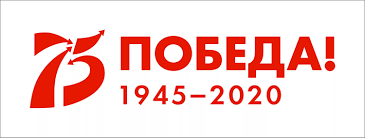 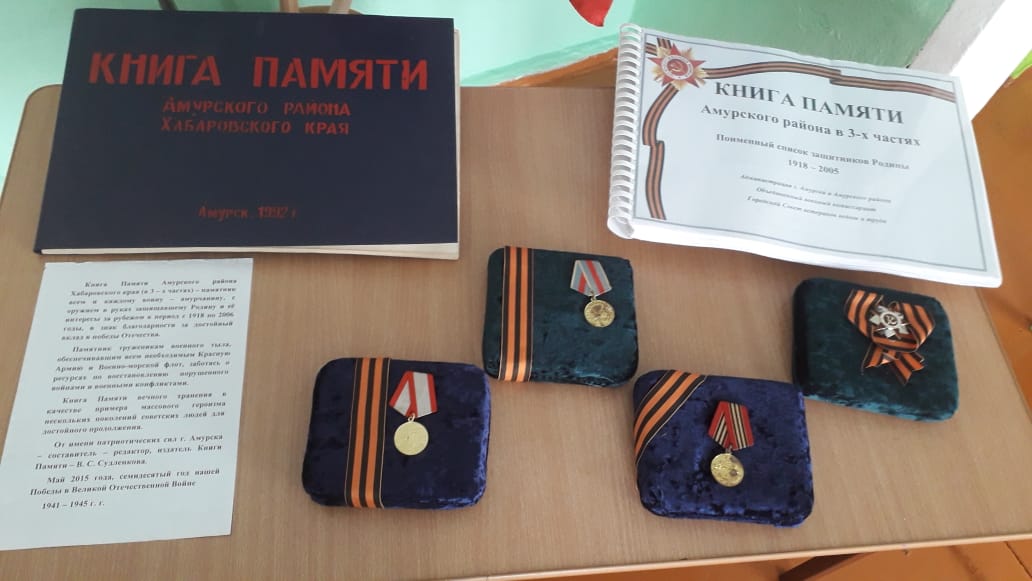 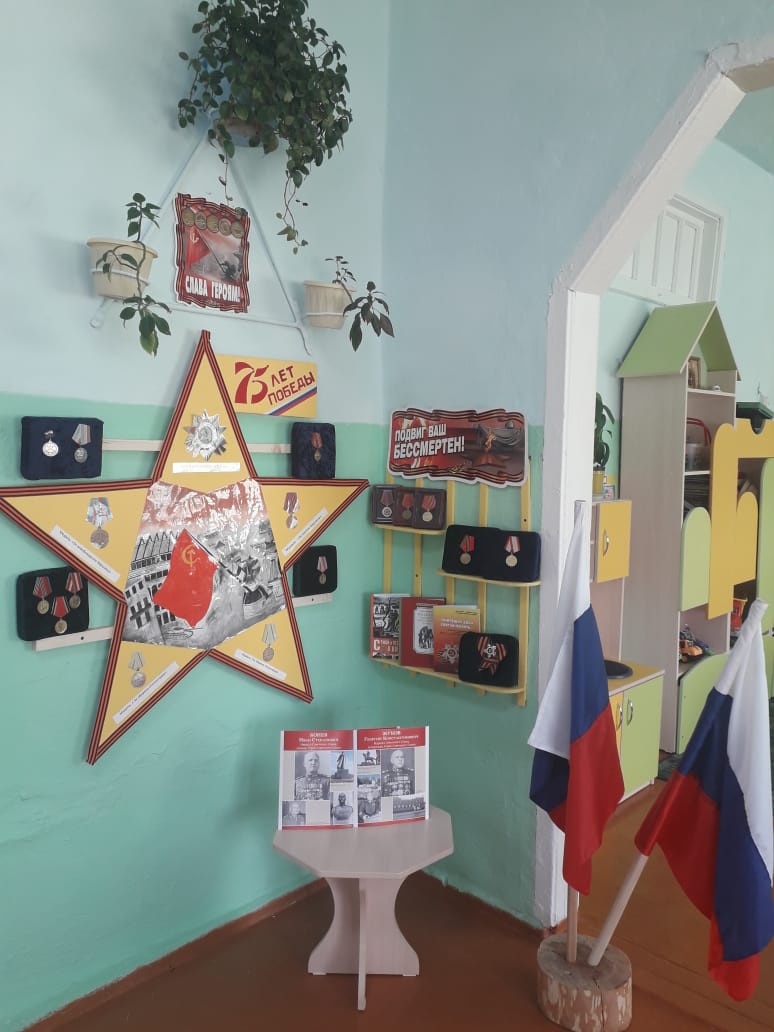 Как мы провели провели  2020 год:  «Год Памяти и Славы»
Боевыеордена
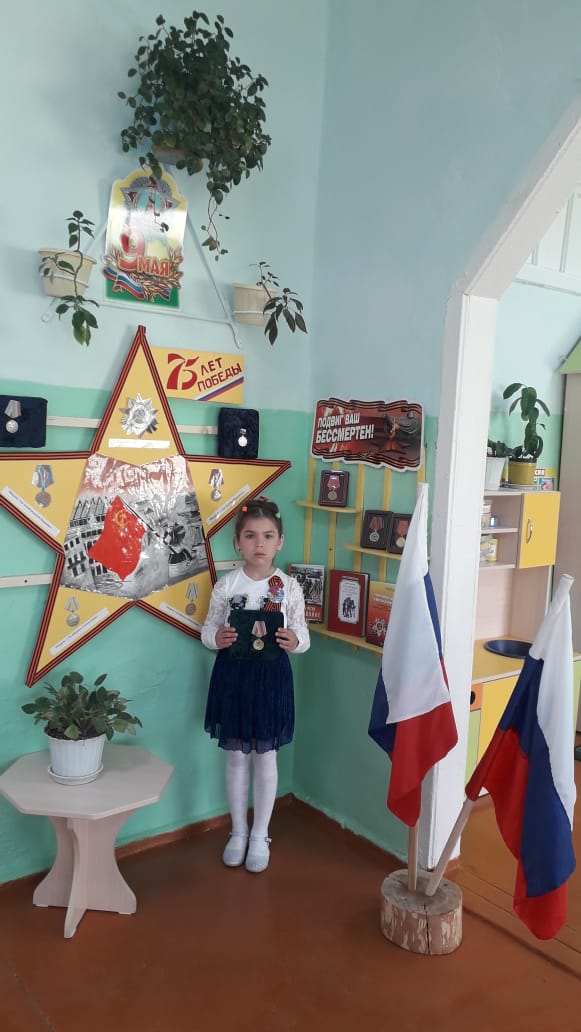 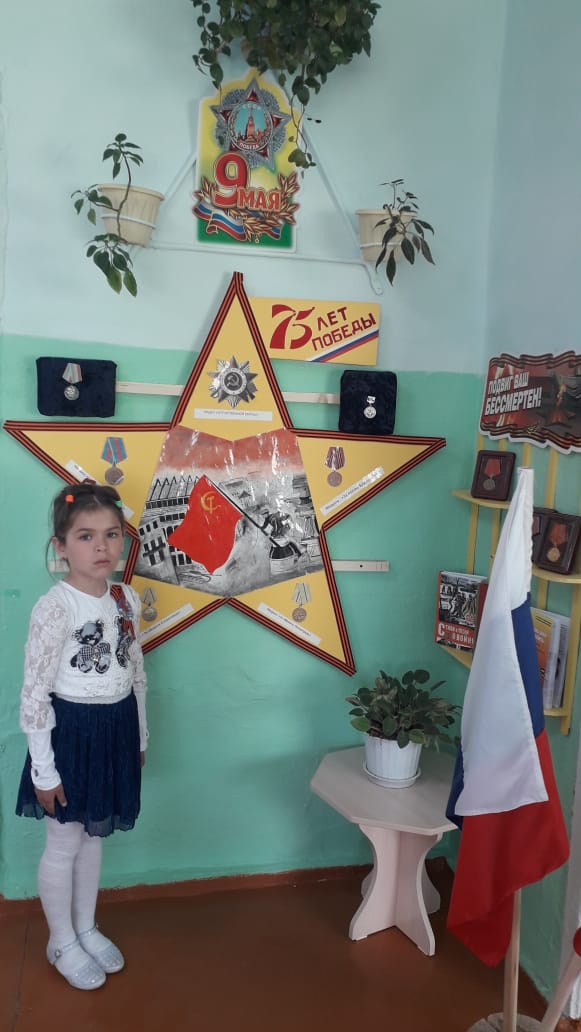 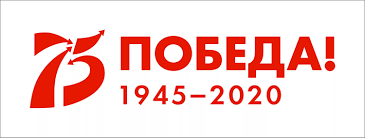 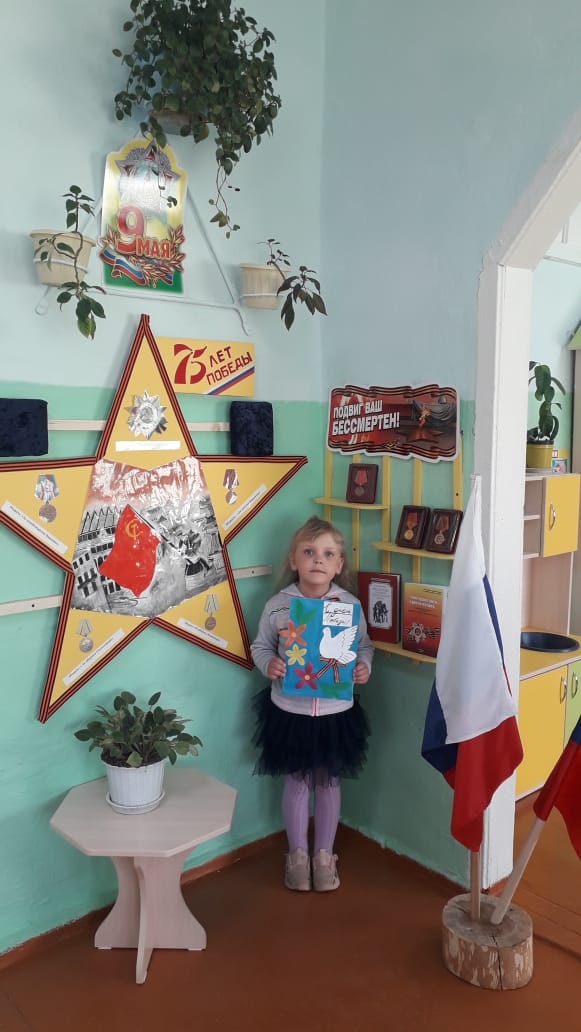 В гостях у ВетеранаСтолярова Валентина Ивановна23.02.1924 года
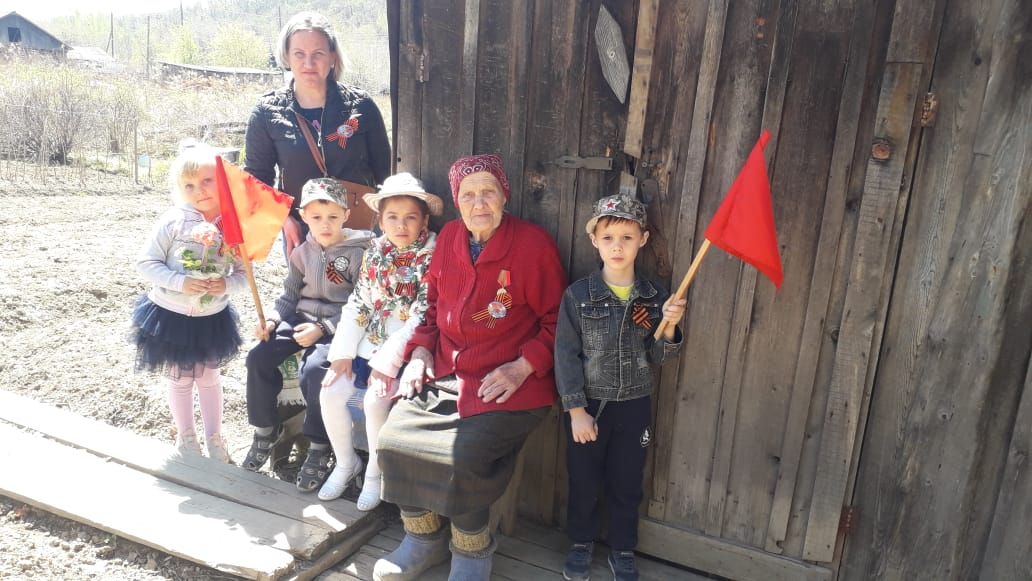 Наша традиция: Ежегодная экскурсия к Ветерану:  вручение подарков, чтение стихов, пение песен и трудовой десант
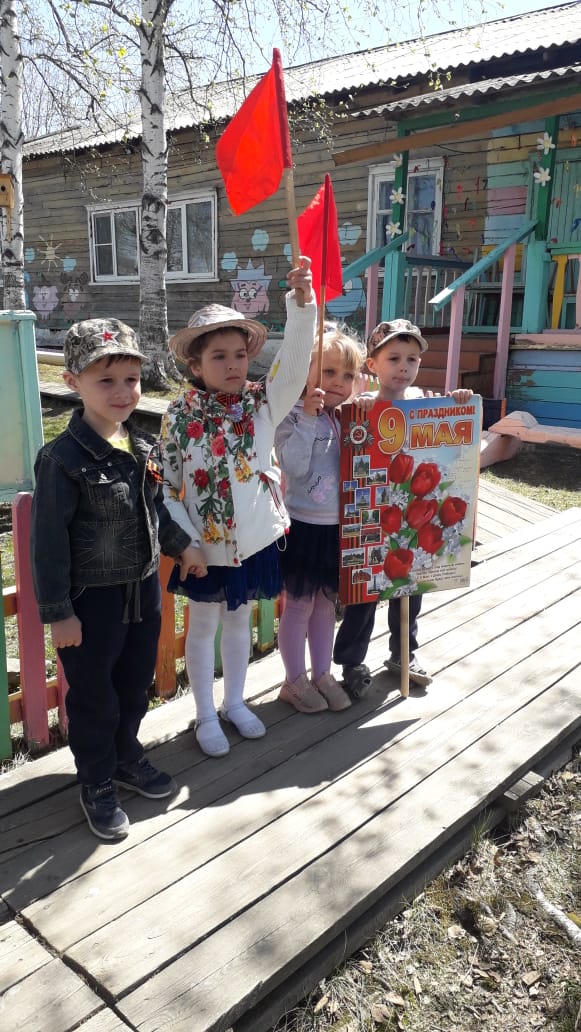 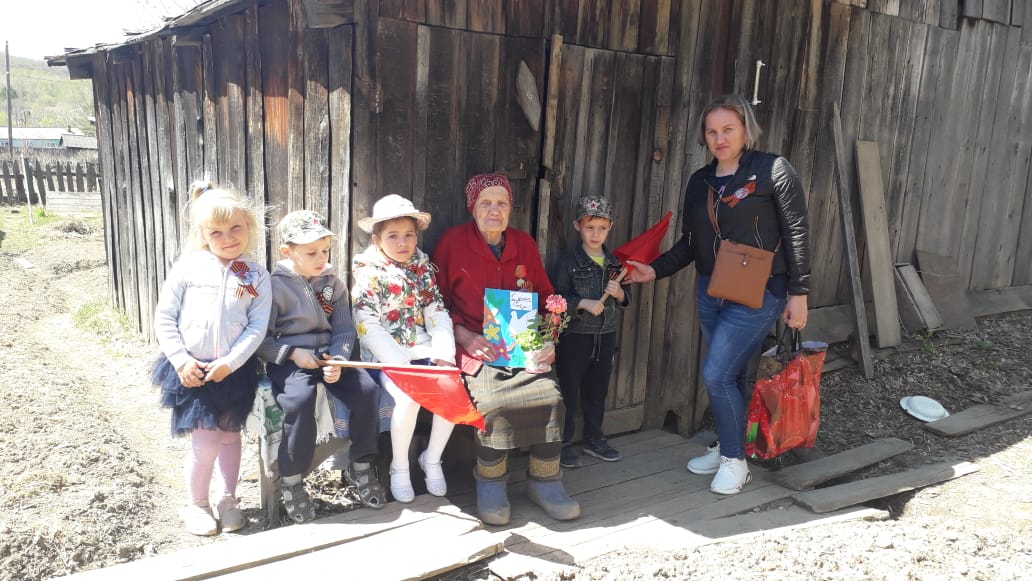 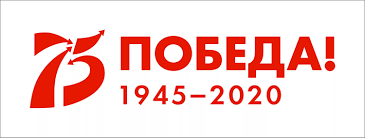 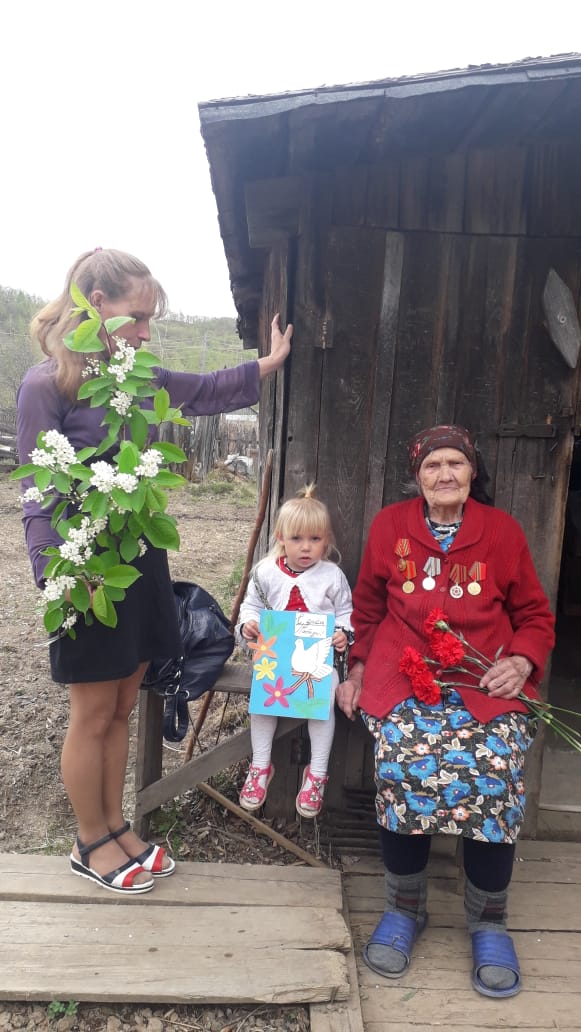 Встреча поколений и веков:Столярова Валентина Ивановна – 96 лет, ветеран трудового фронта, имеет награды за труд в тылу и оказание помощи фронту.Внуки и правнуки всегда рядом
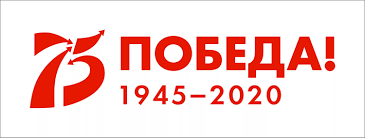 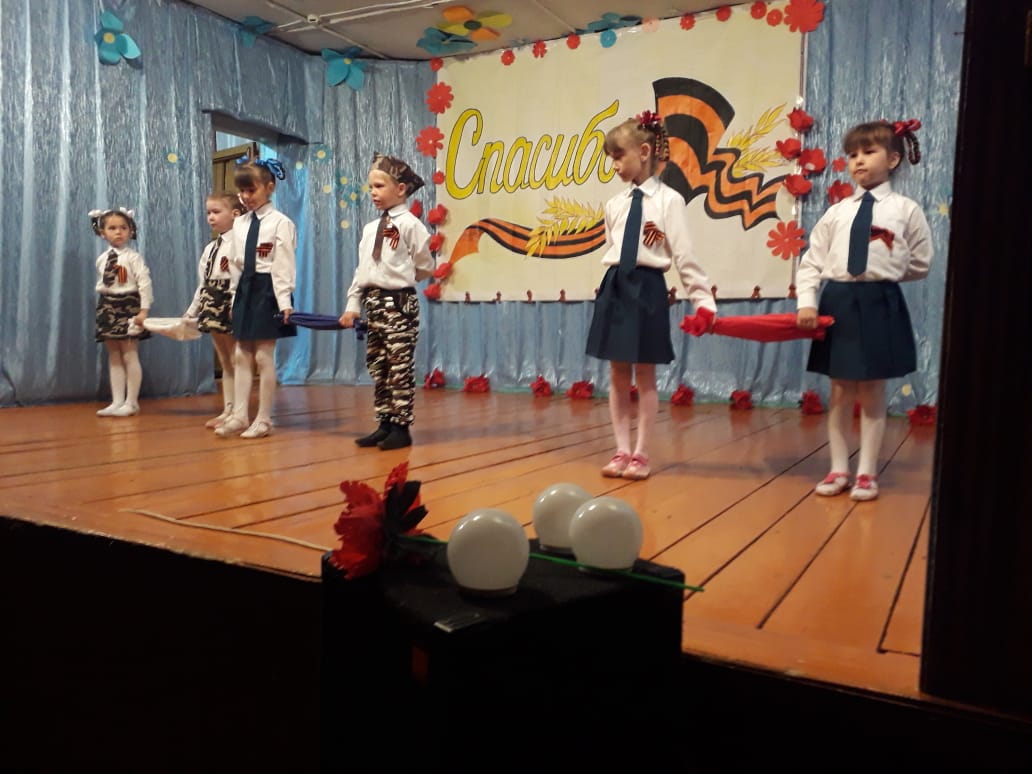 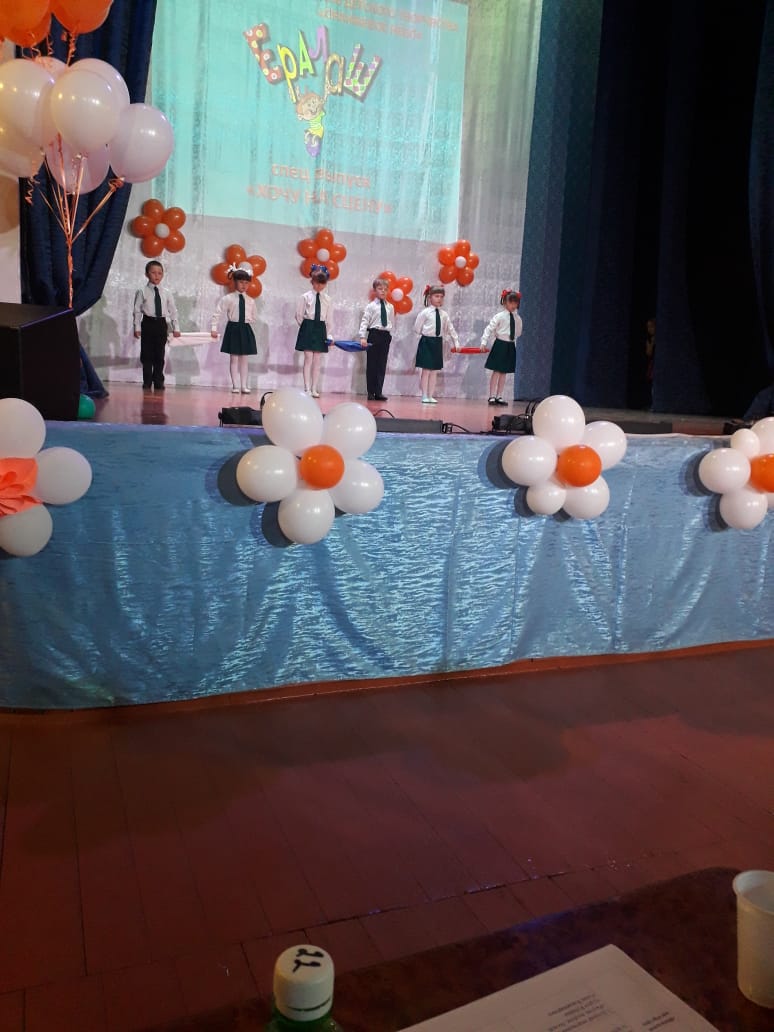 Воспитанники детского сада принимают участие в концертах в Доме культуры пос. Санболи и пос. Литовко
Наши защитники  Отечества
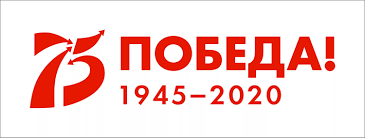 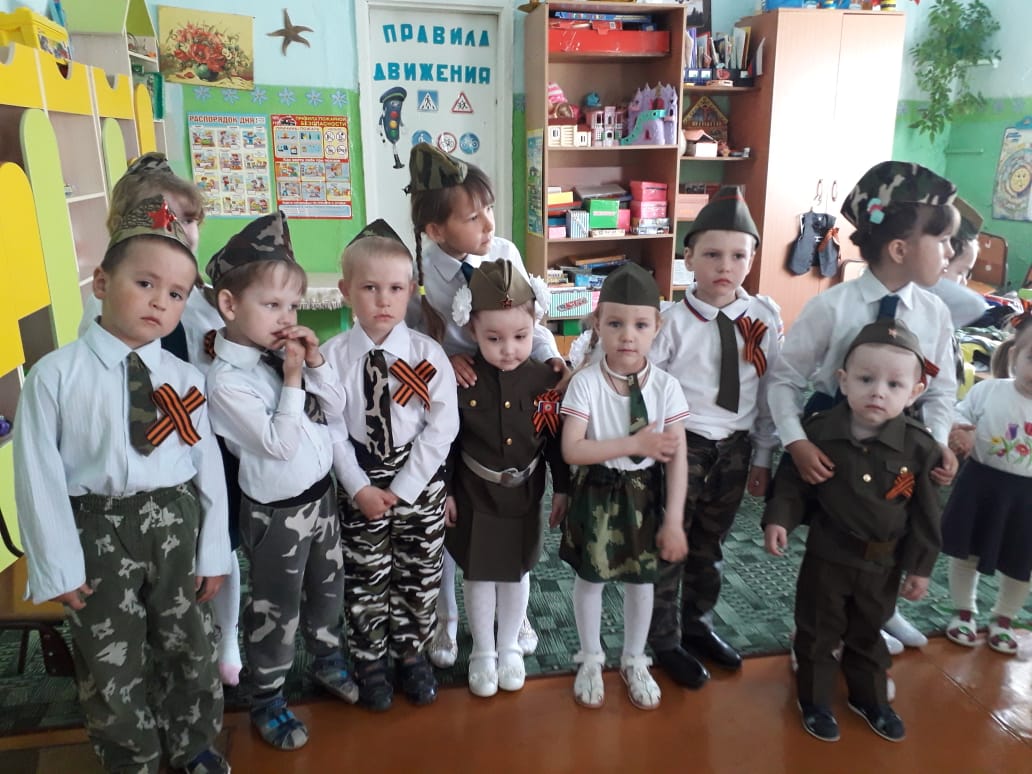 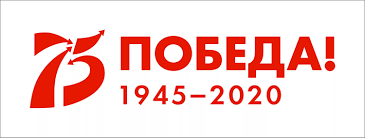 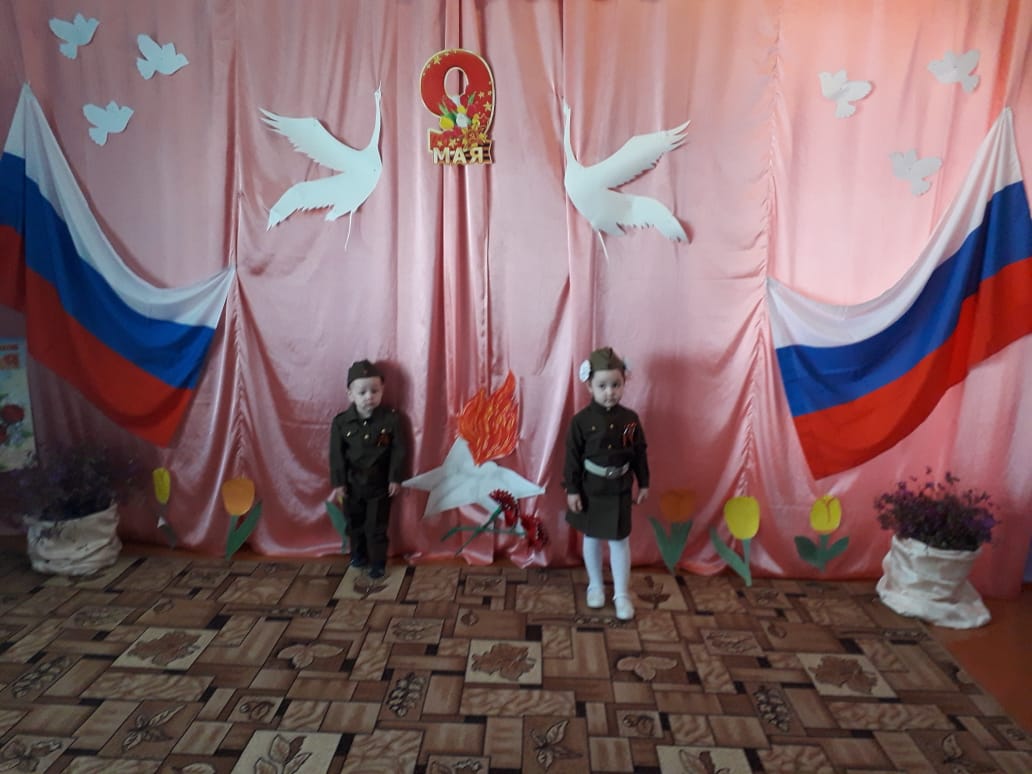 Театрализованная деятельность в детском саду
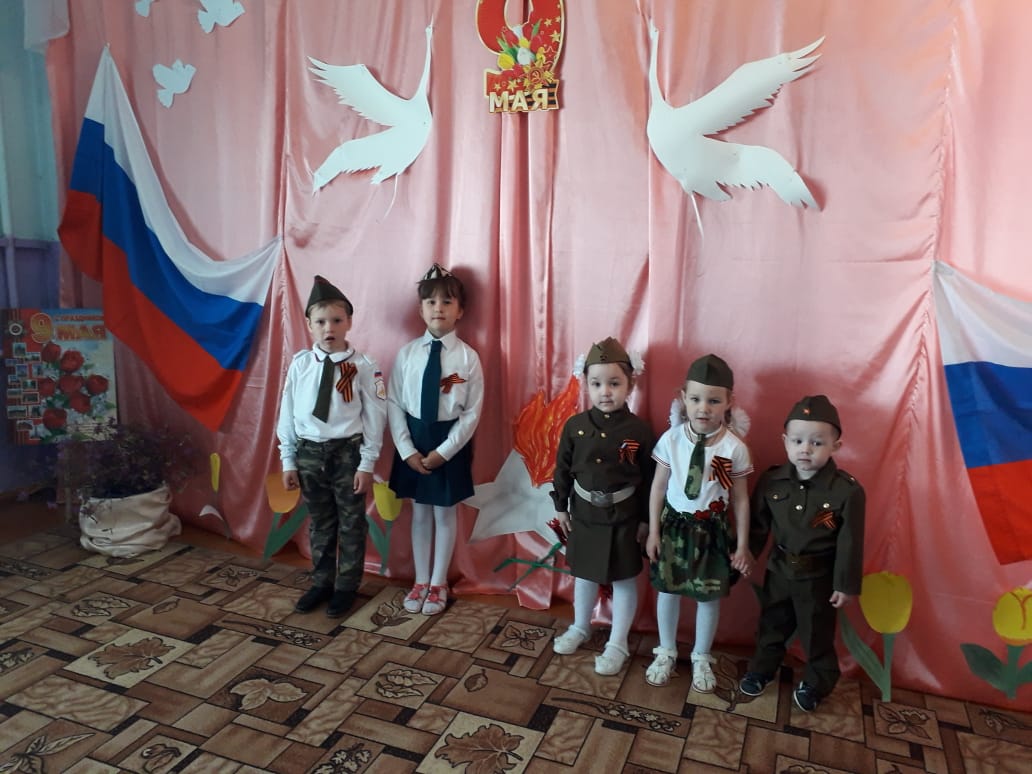 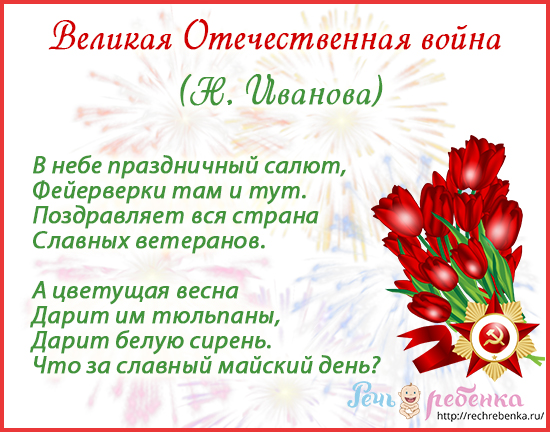 Взаимодействие с МБОУ СОШ пос. Санболи и Досуговым центром
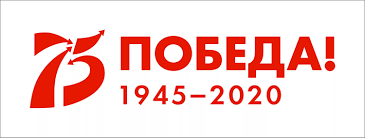 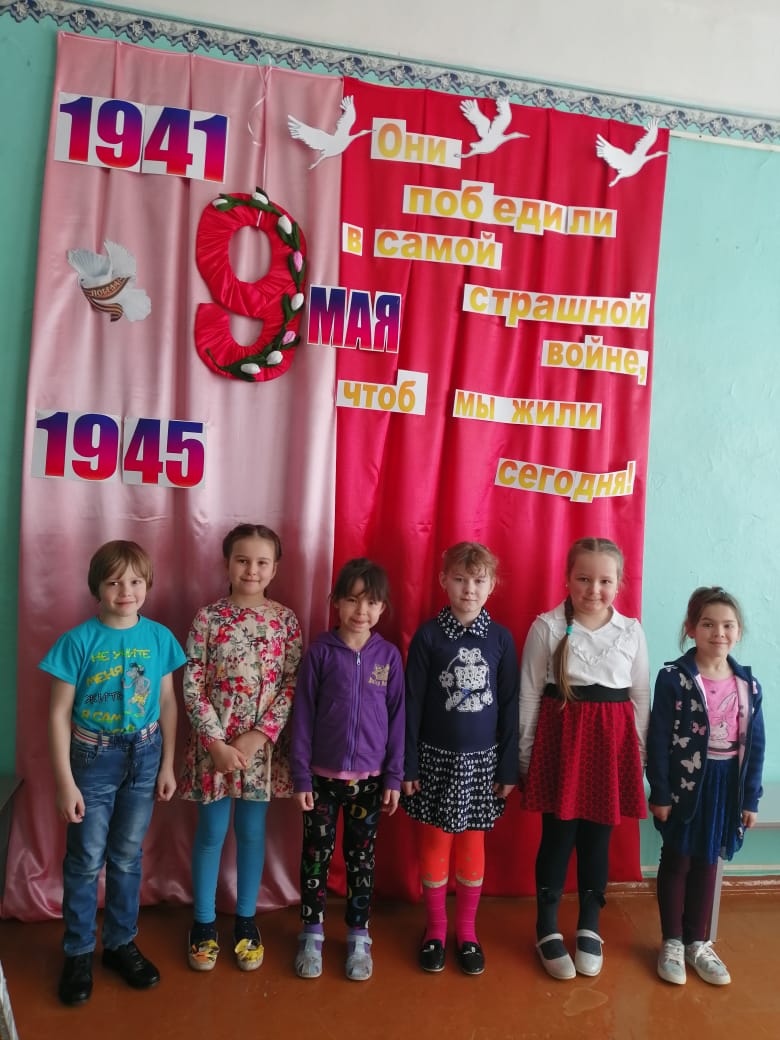 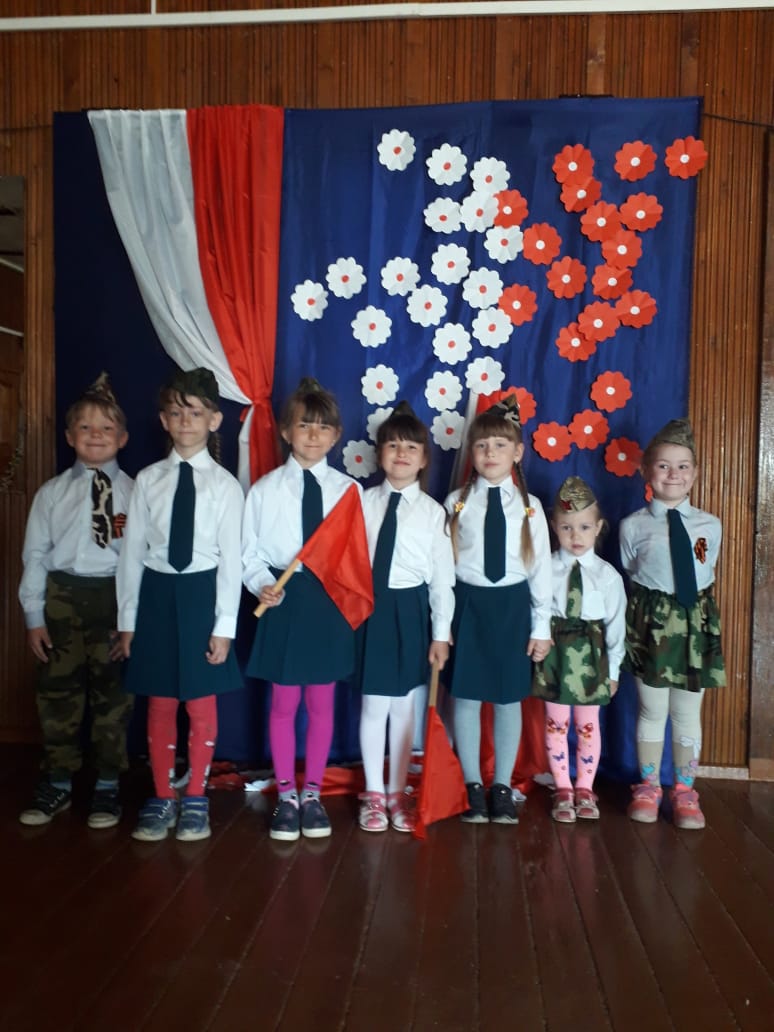 Минута молчания у Памятника Героям-Победителям
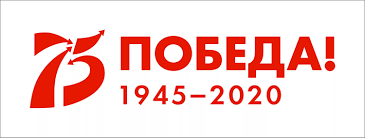 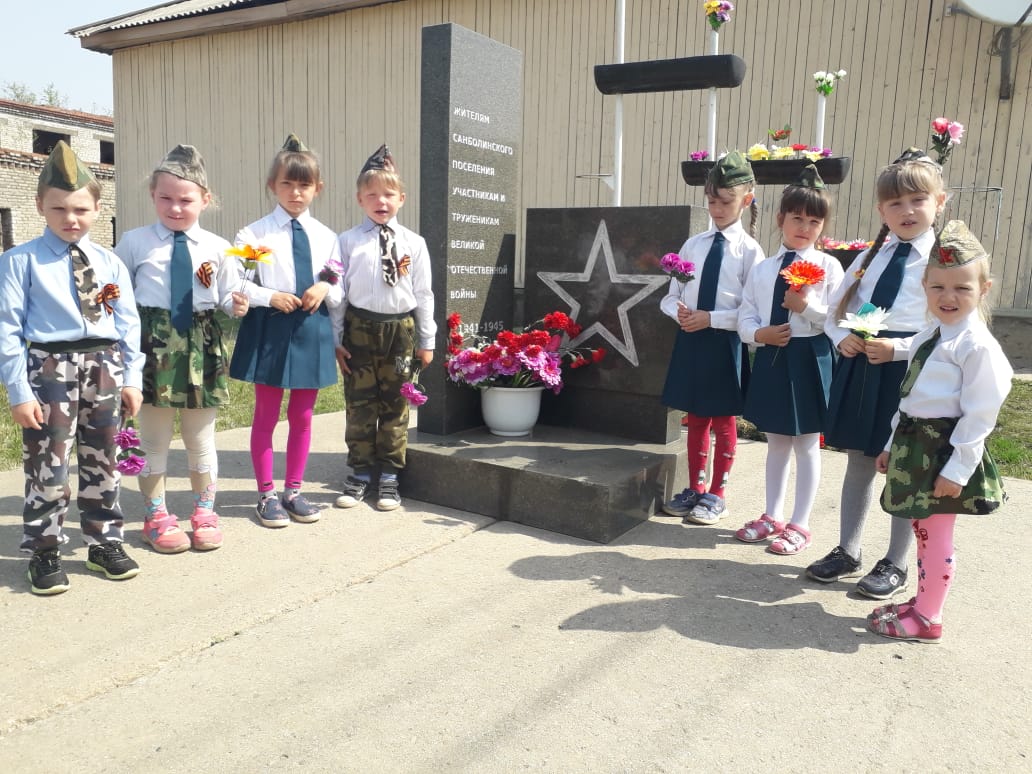 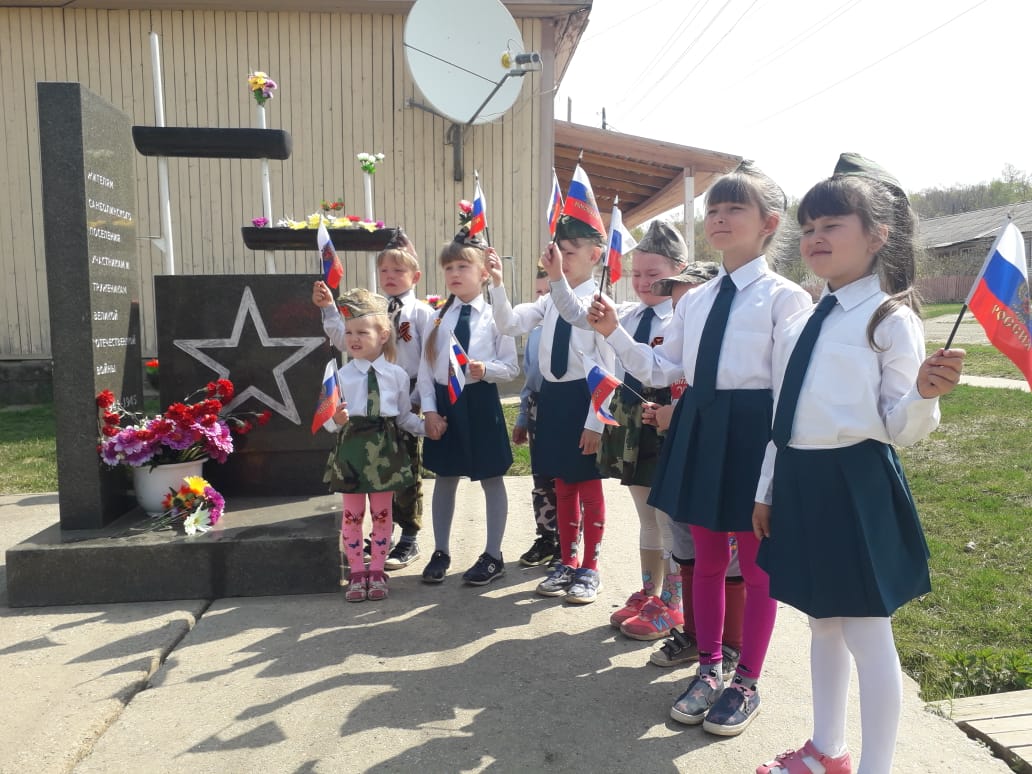 Конкурс чтецов и первое место за стихотворение: «Алексей,  Алешенька, сынок!!!»в исполнении Ерохиной Софьи, 6 лет
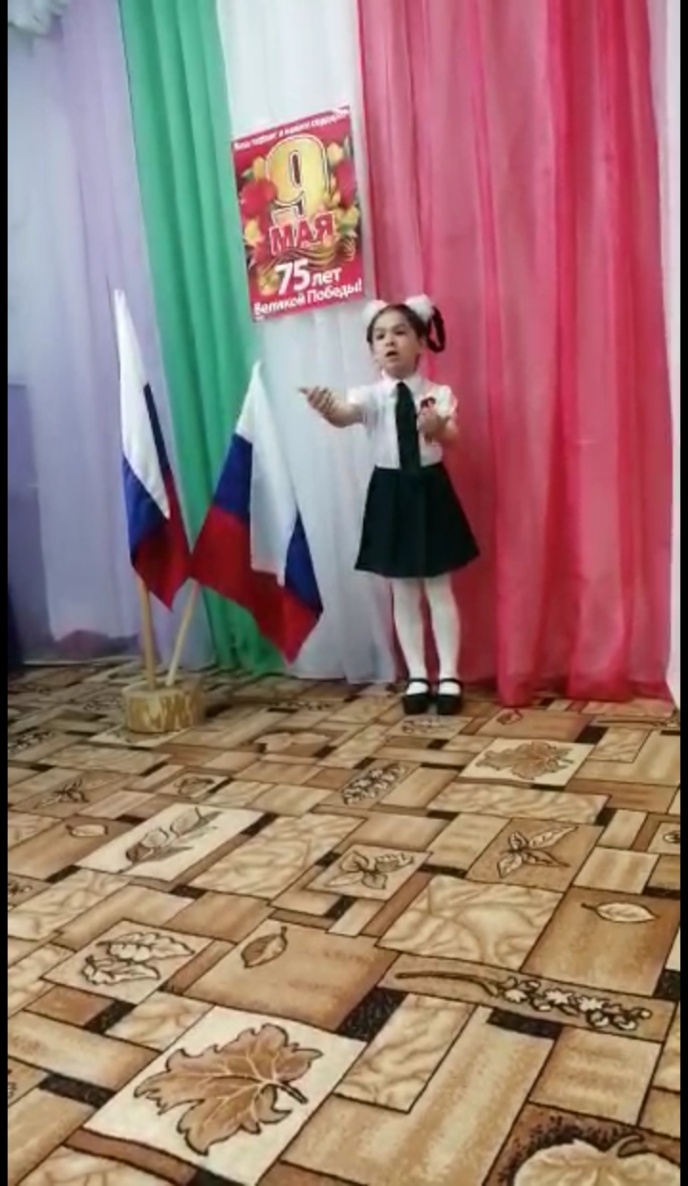 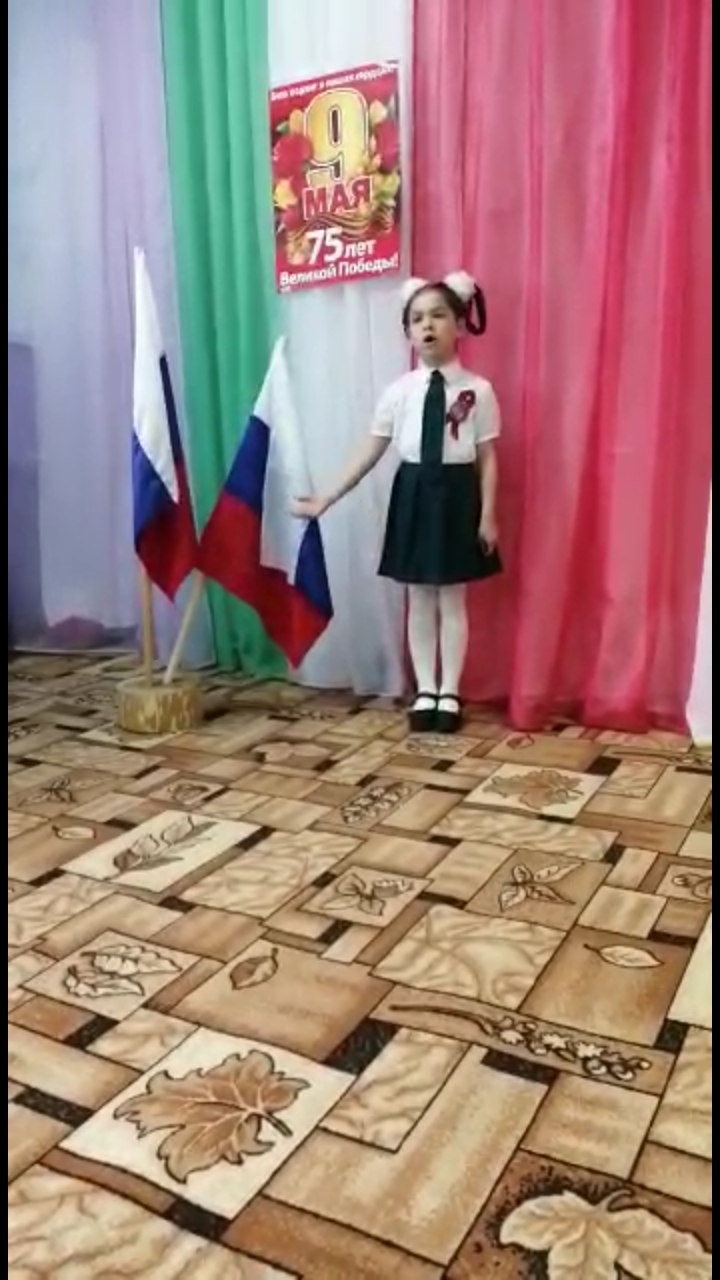 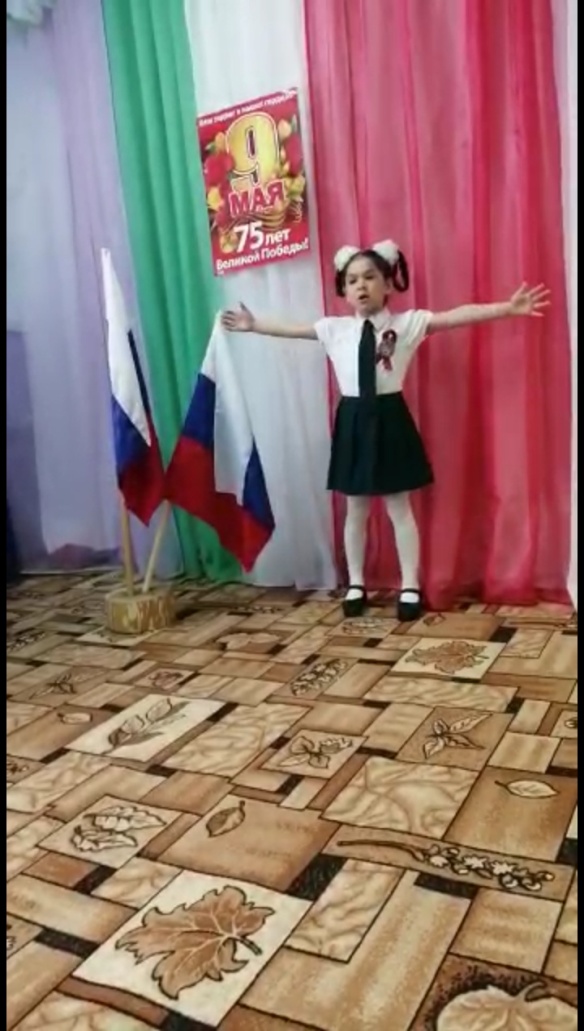 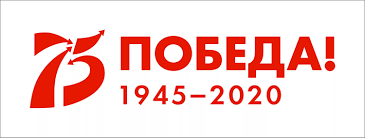 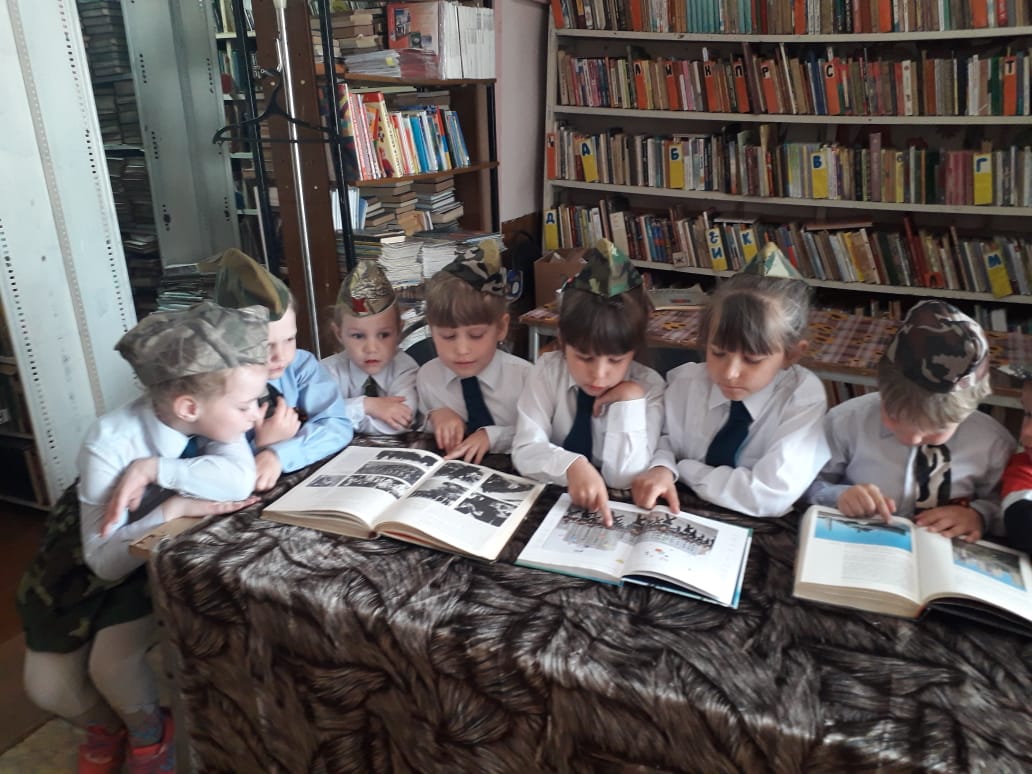 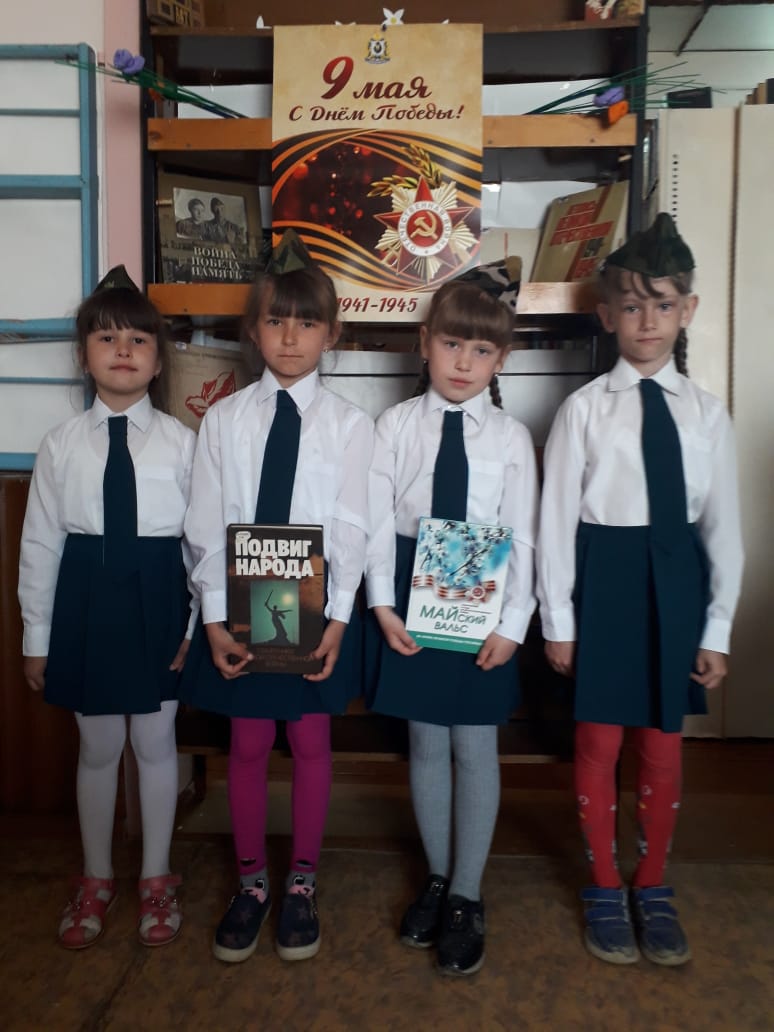 В поселковой библиотеке: «Читаем детям о войне»
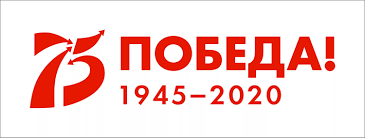 Мы рисуем  -  День победы
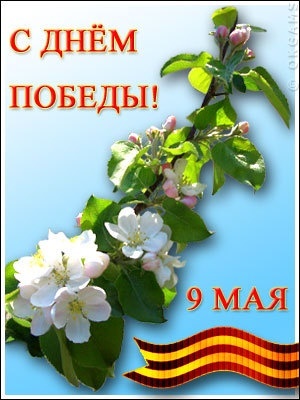 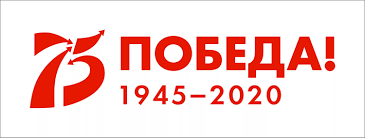 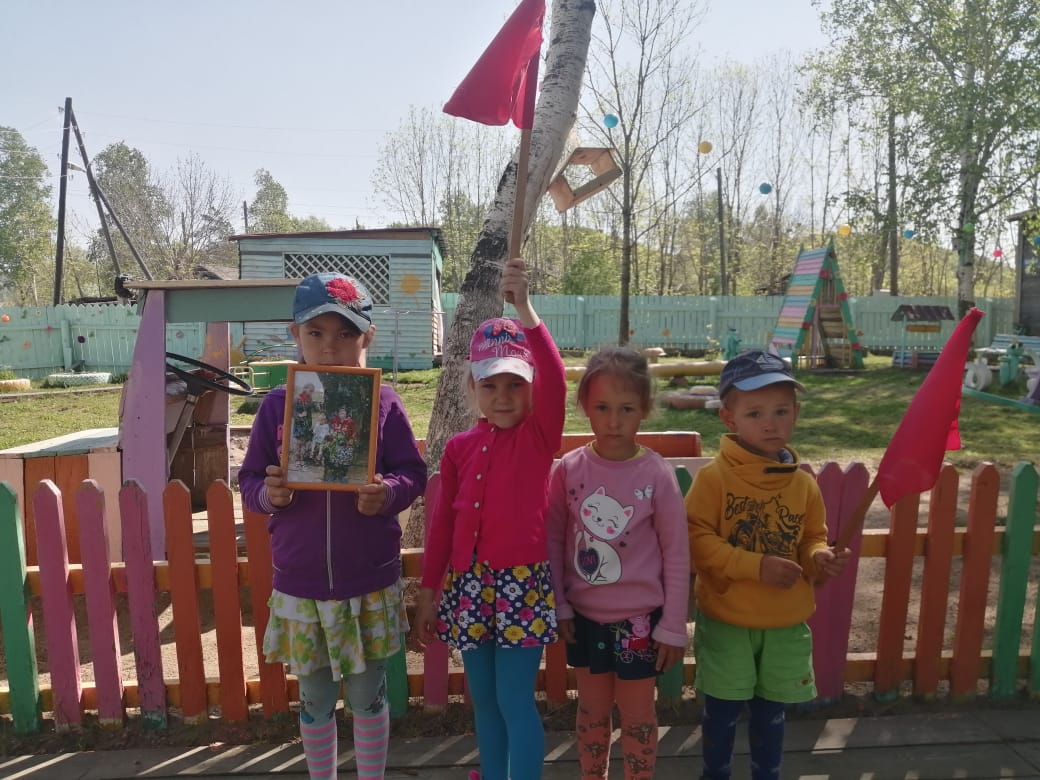 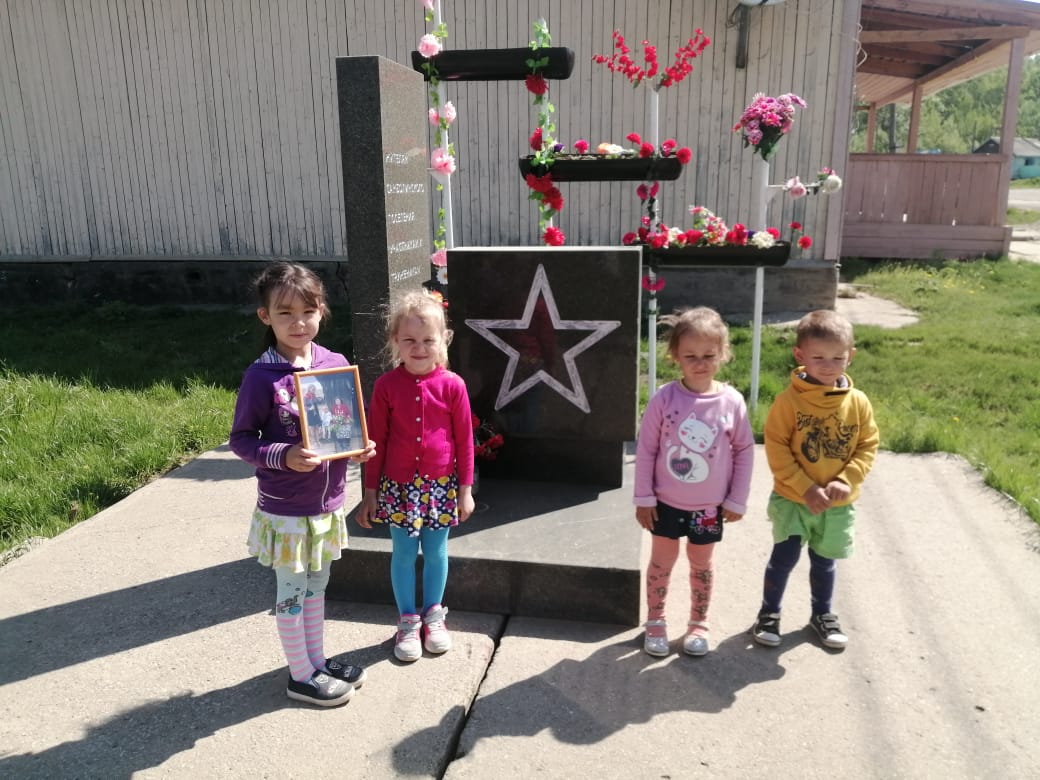 Вечная память и слава  героям!!!
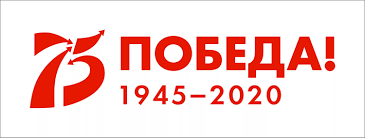 Празднование Дня Победы  - 24 июля 2020 года  начинается с парада, а заканчивается поздно ночью САЛЮТОМ!
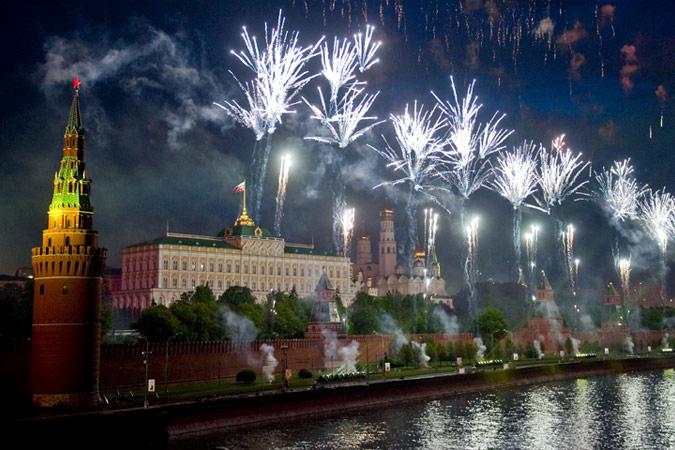